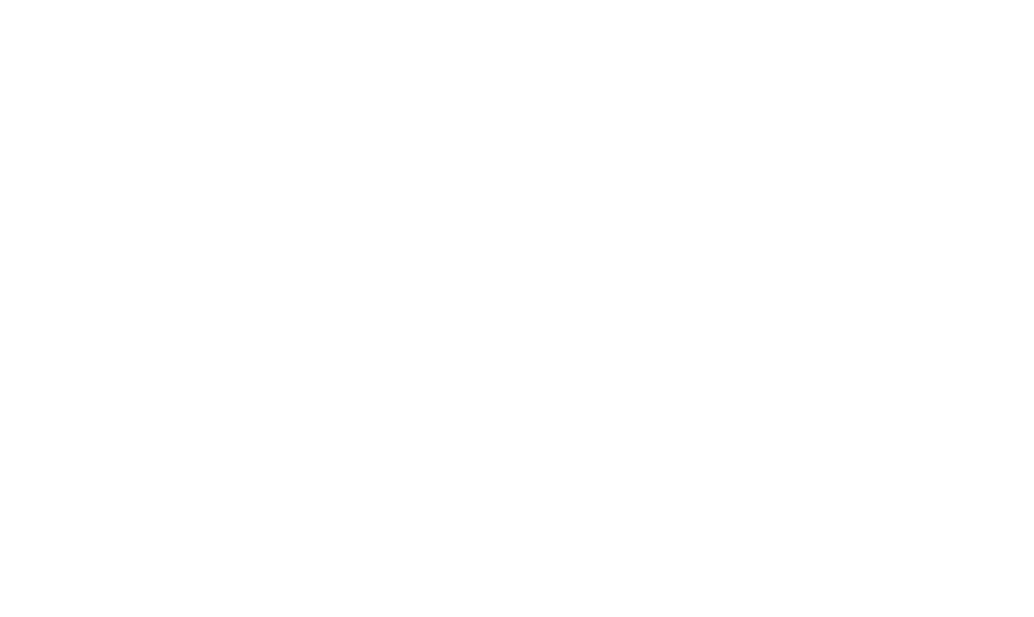 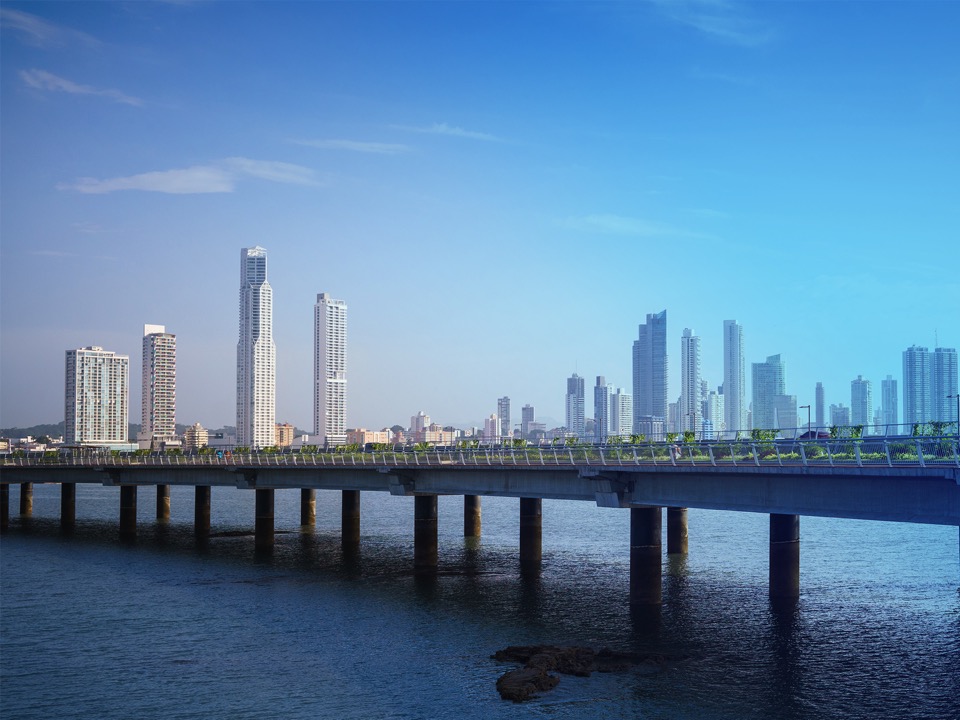 Preparation for Meeting with the Board
26 June 2018
Draft Questions from GAC to Board & GNSO
Meeting with GNSO: Tuesday 11:30-12:30
Meeting with ICANN Board: Wednesday 10:30-11.30
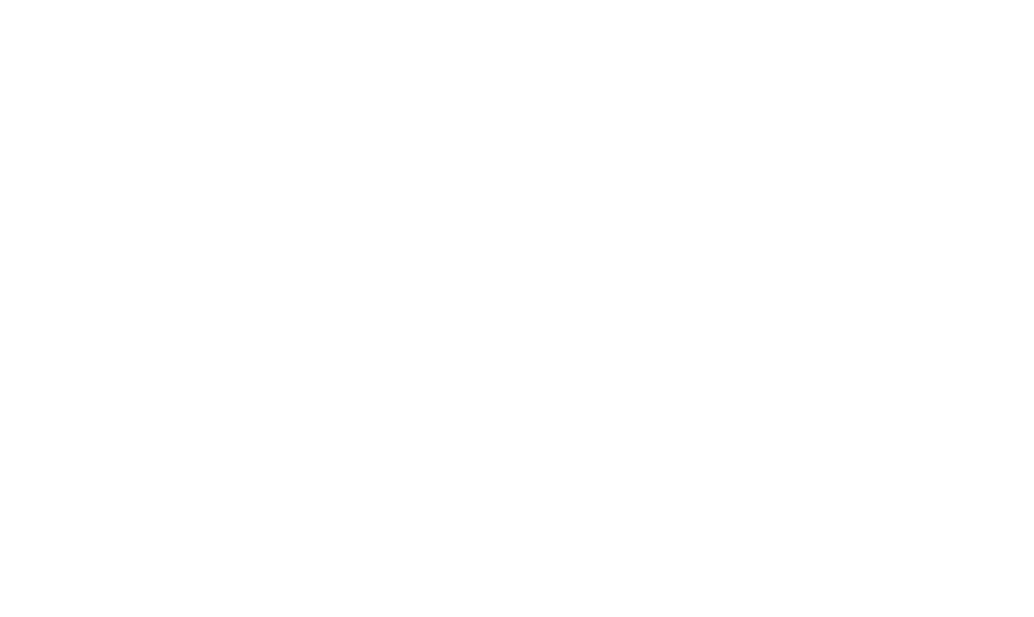 [Speaker Notes: Overview of expectations for the session.]
For Board (a) GDPRWhen does the Board intend to reconsider the deferred GAC advice?Does the ICANN Board plan to make adjustments to the Temporary Specification? (Based on experience to date, DPA input, Legal developments, consideration of GAC Advice, APWG’s Proposal for publishing encrypted personal data, etc.)What procedural means will be used to develop, deliver and implement the Unified Access Model? “Calzone”-type of Process? Temporary Specification? EPDP? Another Process?What are the respective roles of Board and GNSO in defining scope of the EPDP?
[Speaker Notes: Presenter – GAC Chair]
For Board (a) GDPRWho is in charge of coordination of the overall processes (Temp Spec 90-days reaffirmation, EPDP, Unified Access Model, Community Models, SSAC Advisory)?(b) CCWG-Accountability WS2How does the Board view the jurisdiction recommendations in the WS2 report suggested by the jurisdiction sub-group?Does the Board think immunity of ICANN from US jurisdiction (or partial immunity) is a way forward to enhance ICANN accountability?(c) Two-character codes at the second level.
[Speaker Notes: Presenter – GAC Chair]
For GNSOWhat is the GNSO’s assessment of/experience with the Temporary Specification?What are the GNSO’s views on where the Unified Access Model fits with Temp. Spec. and EPDP?Current thinking on EPDP Scope? Expected timeline for definition of scope? Consideration of GAC input into the Scope?What are the respective roles of Board and GNSO in defining scope of the EPDP? Who is in charge of coordination of the overall processes (Temp Spec 90-days reaffirmation, EPDP, Unified Access Model, Community Models, SSAC Advisory)?
[Speaker Notes: Presenter – GAC Chair]